BASÍLICA DE SANTA MARIACASTELLÓ D’EMPÚRIESCATEDRAL DE L’ EMPORDÀ
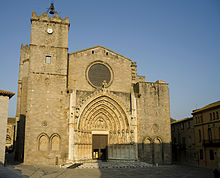 Está construida en la población de Castelló d’ Empúries.

La llamaron la Catedral de l’ Emporadà.

La empezaron a construir el año 1.259 y  es de estilo gótico catalán; es el primer edificio gótico tan grande que se construyó en Cataluña.

La empezó a construir Ramón de Chatres porque se lo pidió el Conde de Empúries Pon IV

Tienen las ventanas pequeñas y una bóveda de cañón y una cruz  grande.
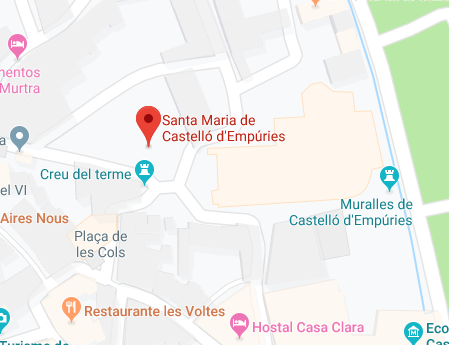 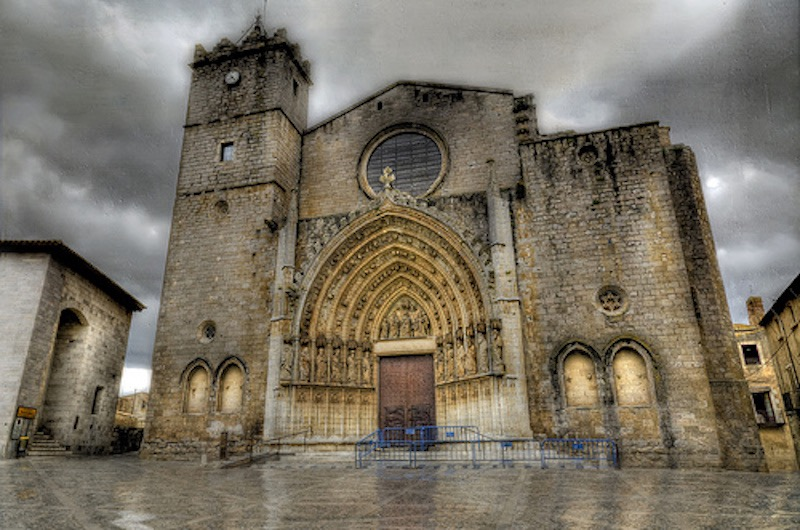